Организация 
взаимодействия государственных и муниципальных органов исполнительной власти по вопросам реализации единой государственной политики в сфере архивного дела
Архивное агентство Республики Коми - до 1 января 2016 г.
Архивное агентство РК действовало в соответствии с:
Федеральный закон от 22.10.2004 № 125-ФЗ «Об архивном деле в Российской Федерации»

Федеральный закон от 06.10.2003 № 131-ФЗ «Об общих принципах организации местного самоуправления в Российской Федерации»

Положение «Об Архивном агентстве Республики Коми», утв. Постановлением Правительства Республики Коми от 05.04.2012 № 129
Государственные функции:
по осуществлению контроля за соблюдением  законодательства об архивном деле в Российской Федерации на территории Республики Коми;
по проведению экспертизы ценности документов, образующихся в деятельности государственных органов и органов местного самоуправления в Республике Коми и формированию качественного состава документов Архивного фонда Российской Федерации;
по осуществлению контроля органами местного самоуправления за выполнением ежегодно принимаемых нормативных правовых актов по вопросам развития архивного дела; в т.ч. по упорядочению документов и передаче их на госхранение; проведение паспортизации документов в организациях-источниках комплектования муниципальных архивных учреждений и т.д.;
по оказанию методической помощи органам местного самоуправления по вопросам развития архивного дела в муниципальных образованиях
Осуществление контроля за соблюдением законодательства об архивном деле в Российской Федерации на территории Республики Коми
Федеральный закон от 26.12.2008 № 294-ФЗ «О защите прав юридических лиц и индивидуальных предпринимателей при осуществлении государственного контроля (надзора) и муниципального контроля»

Административный регламент исполнения государственной функции по осуществлению регионального государственного контроля за соблюдением законодательства об архивном деле в Российской Федерации на территории Республики Коми (утв. приказом Архивного агентства РК от 24.04.2012 № 23)
Проведение экспертизы ценности документов, образующихся в деятельности государственных органов и органов местного самоуправления
Экспертно-проверочная комиссия (ЭПК)
Рассмотрение вопросов формирования и оптимизации состава документов 
Архивного фонда РФ
Рассмотрение методических и практических вопросов экспертизы ценности документов Архивного фонда РФ
Рассмотрение вопросов деятельности ЭПМК государственных и муниципальных архивов, ЦЭК (ЭК) источников комплектования государственных и муниципальных архивов
Оказание методической помощи ЭПМК государственных и ЭПК муниципальных архивов, ЦЭК (ЭК) источников комплектования государственных и муниципальных архивов
Осуществление контроля органами местного самоуправления за выполнением принимаемых НПА по вопросам развития архивного дела
Формы осуществления контроля
Анализ 
планово-отчётной документации муниципальных архивных учреждений
Заслушивание отчётов руководителей муниципальных архивных учреждений
Оказание организационной и методической помощи органам местного самоуправления по вопросам развития архивного дела
Формы оказания организационной и методической помощи:
Проведение семинаров, стажировок руководителей муниципальных архивных учреждений
Посещение муниципальных архивных учреждений, проведение рабочих встреч
Организация работы совещательного органа – коллегии Архивного агентства РК
Информирование о внесении изменений в НПА РФ, локальные акты Росархива по вопросам архивного дела, ознакомление с новинками методической и архивоведческой литературы
Консультирование специалистов муниципальных архивных учреждений
Выявление передового опыта работы, распространение положительного опыта
Ежегодное расширенное заседание коллегии Архивного агентства Республики Коми
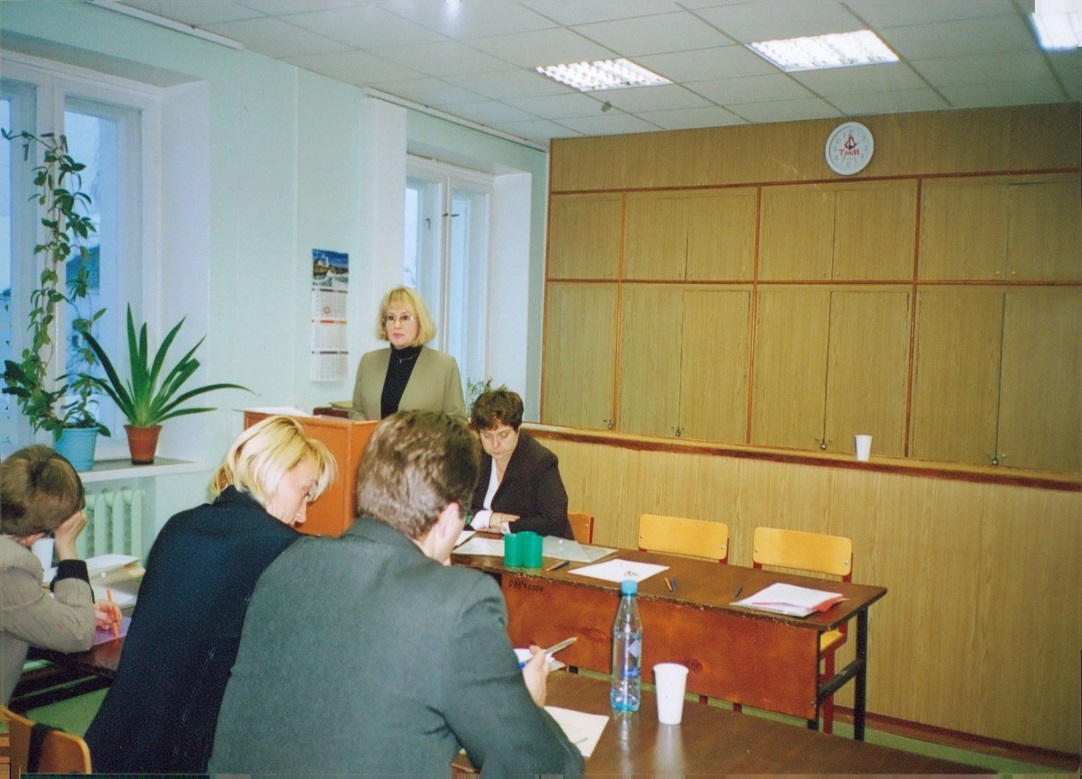 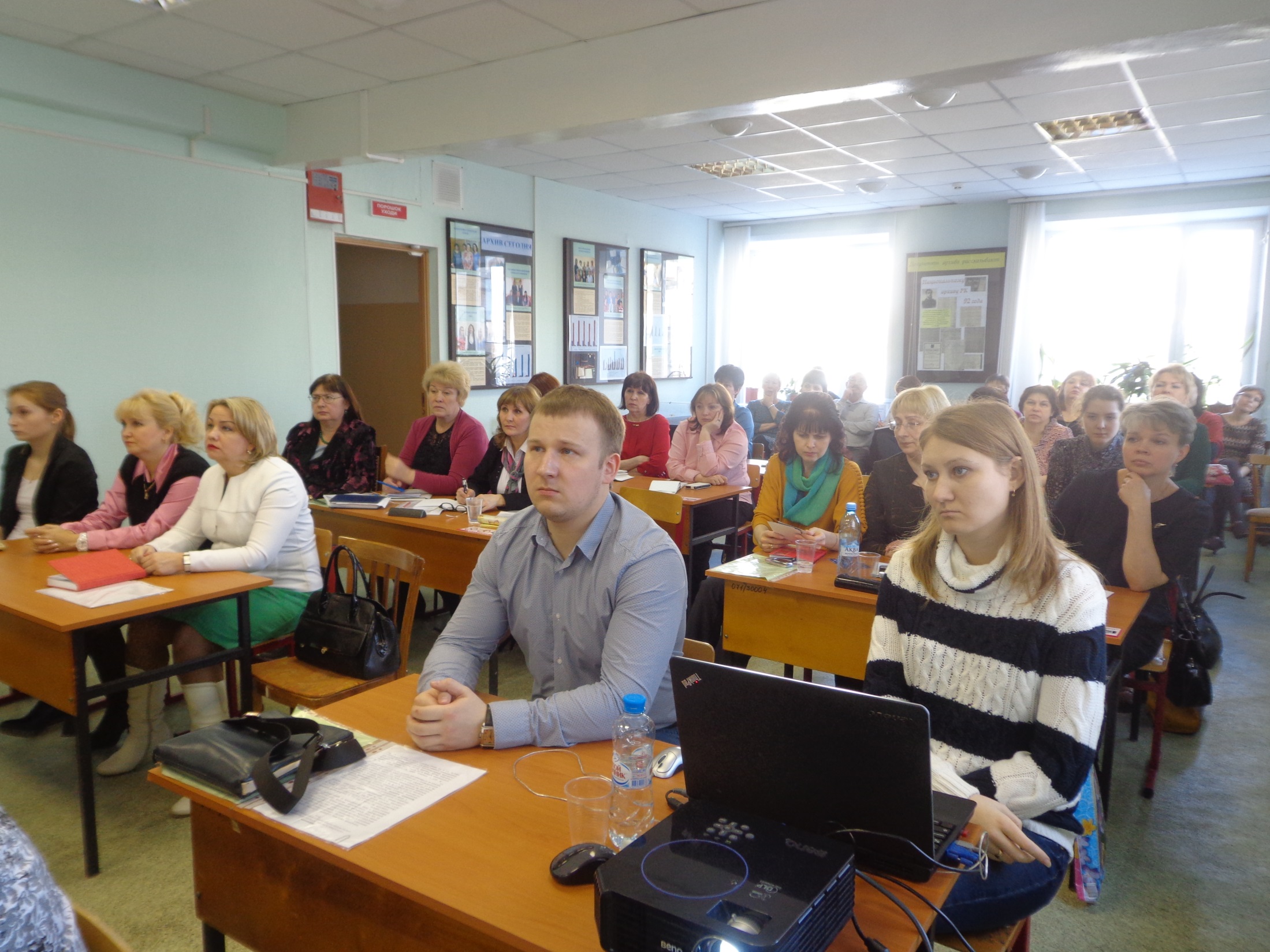 Проведение семинаров, стажировок руководителей муниципальных архивных учреждений
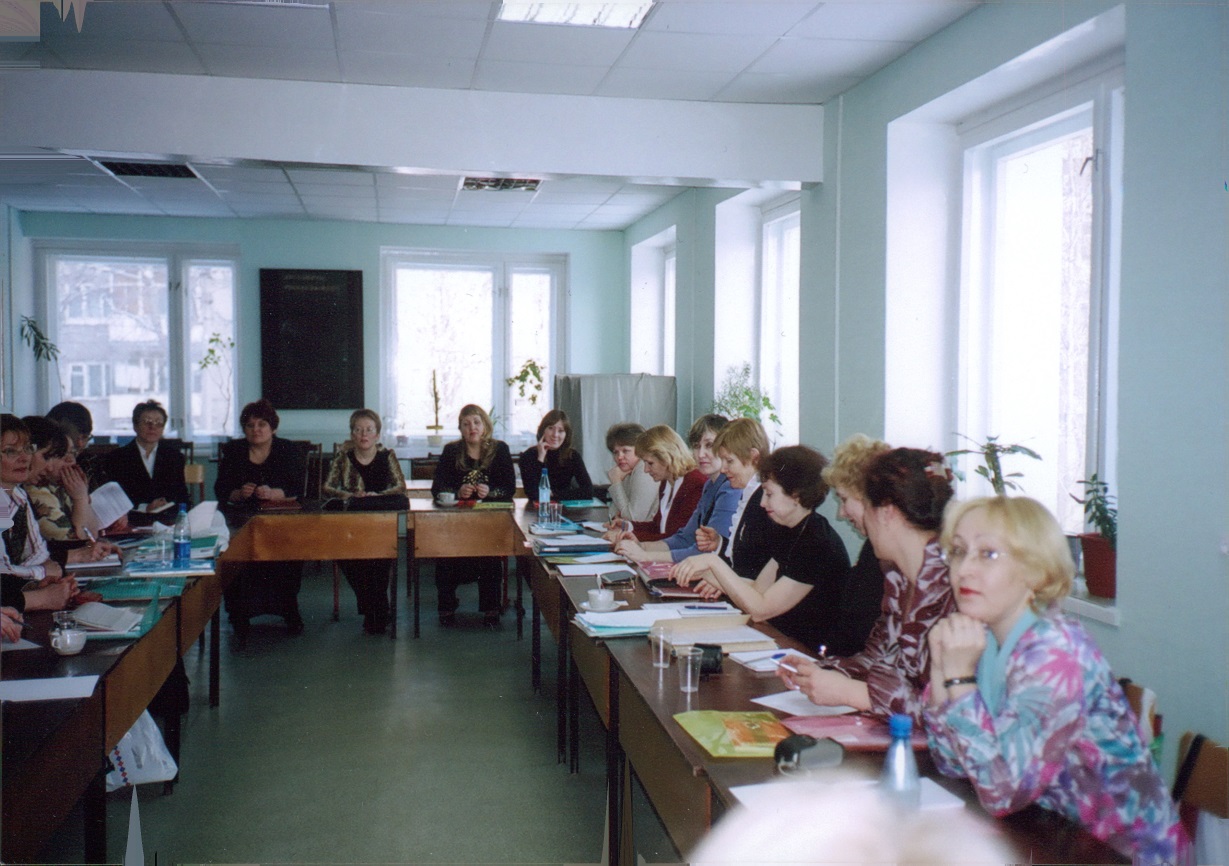 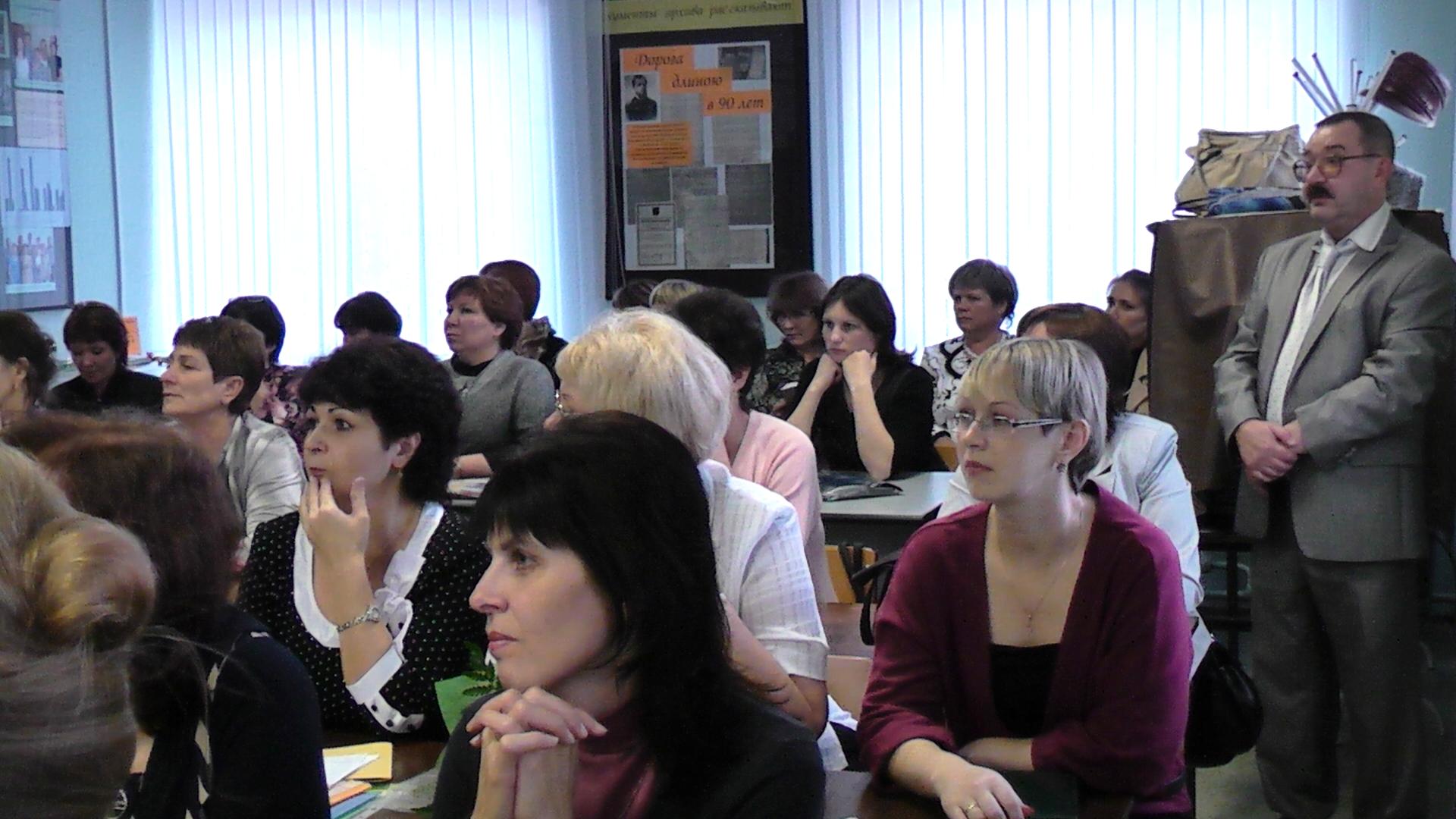 Информирование, консультирование, ознакомление с новинками методической и архивоведческой литературы
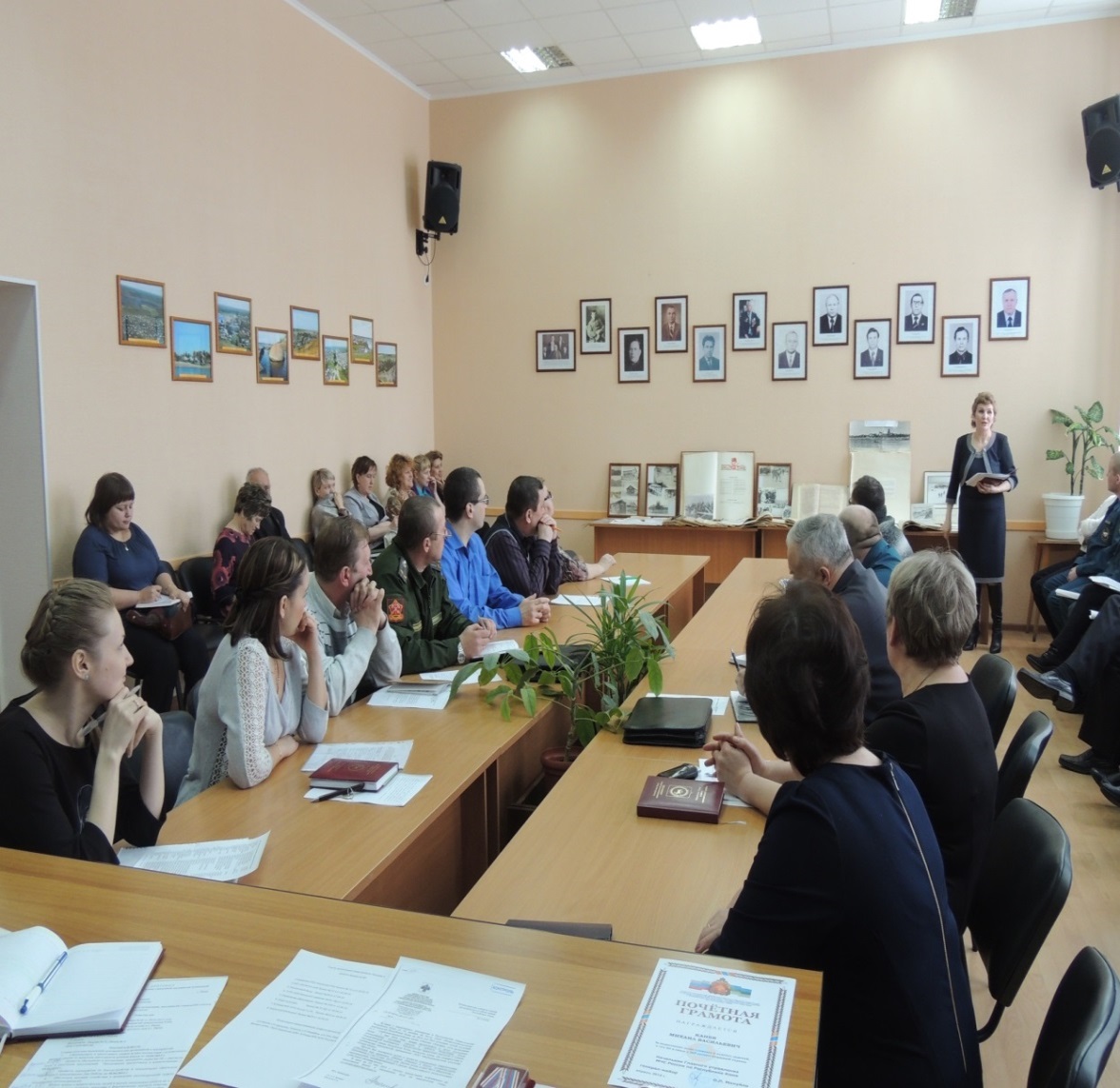 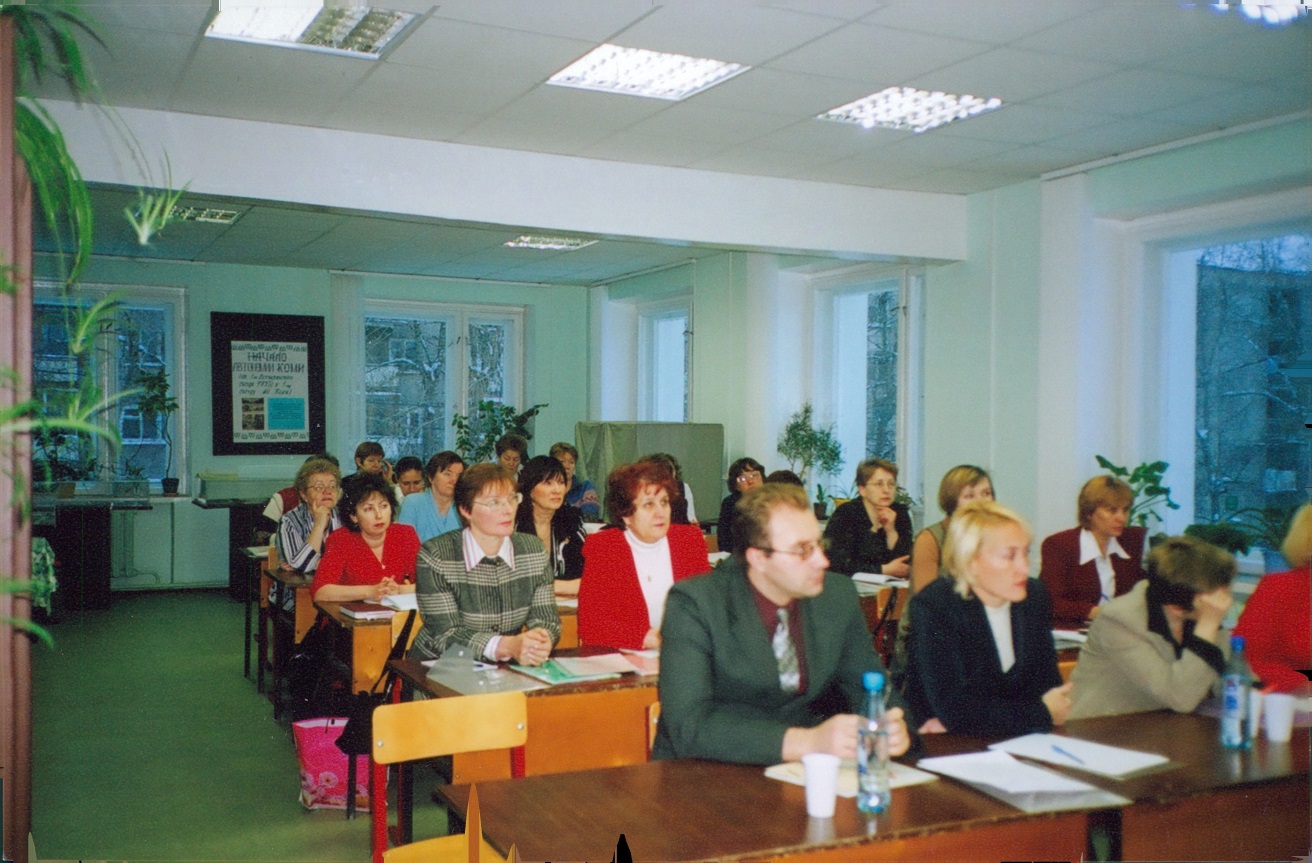 Министерство культуры, туризма и архивного дела Республики Коми – с 01 января 2016 г.
Основные задачи в организации взаимодействия Министерства с органами местного самоуправления в сфере архивного дела
Установление взаимодействия с руководителями администраций муниципальных образований городов и районов республики по реализации полномочий органов местного самоуправления по вопросам развития архивного дела.
2. Проведение мониторинга состояния материально-технической базы в муниципальных архивных учреждениях республики для решения вопроса о её модернизации.
3. Активизация использования современных автоматизированных технологий в сфере популяризации и использования архивных документов Архивного фонда РФ, в целях более  качественного предоставления муниципальными архивными учреждениями муниципальных услуг.
4. Усиление роли ГУ РК «Национальный архив республики Коми» как организационного, методического и координационного центра в области повышения квалификации, в том числе и специалистов муниципальных архивных учреждений, налаживание действенной системы повышения квалификации.
СПАСИБО ЗА ВНИМАНИЕ !